Making EHR Data More Available for Research and Public Health (MedMorph)
Consolidated Use Case WG
February 11, 2021
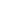 Meeting Agenda
Use Case Workgroup Logistics
Use Cases can be found on our MedMorph Confluence site: https://carradora.atlassian.net/wiki/spaces/MedMorph/pages/381780019/Use+Case+Work+Groups
Please provide feedback and comments directly on the Confluence page(s)
We will provide an agenda prior to each call so you can plan accordingly
We may focus on a particular use case or a common section for all use cases
MedMorph and the USCDI
MedMorph’s Submission to USCDI ONDEC
MedMorph analyzed data elements from the multiple MedMorph use cases. Identified elements that were used by 2 or more use cases that were not existing in USCDI
MedMorph submitted 76 data elements to be considered added to USCDI
2 MedMorph elements were assigned USCDI Draft v2
19 MedMorph elements were assigned Level 2
3 MedMorph elements were assigned Level 1
10 MedMorph elements were assigned Comment Level
40 MedMorph elements were considered to be duplicates of existing USCDI v1 elements or other submissions
2 MedMorph elements are unknown
USCDI Public Comment Process
Draft USCDI v2 New/Reclassified Classes and Elements
https://www.healthit.gov/isa/sites/isa/files/2021-01/Draft-USCDI-Version-2-January-2021-Final.pdf
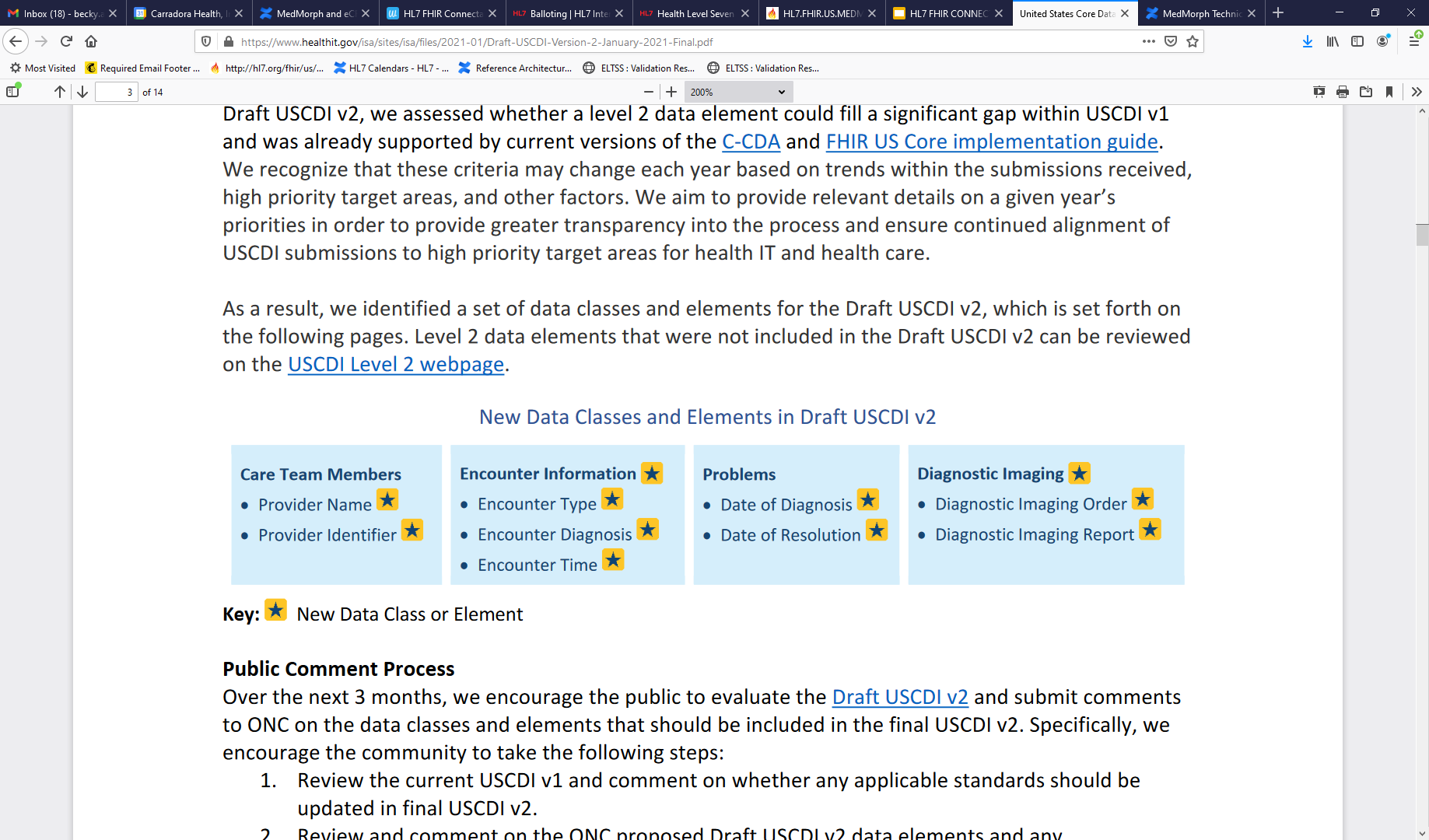 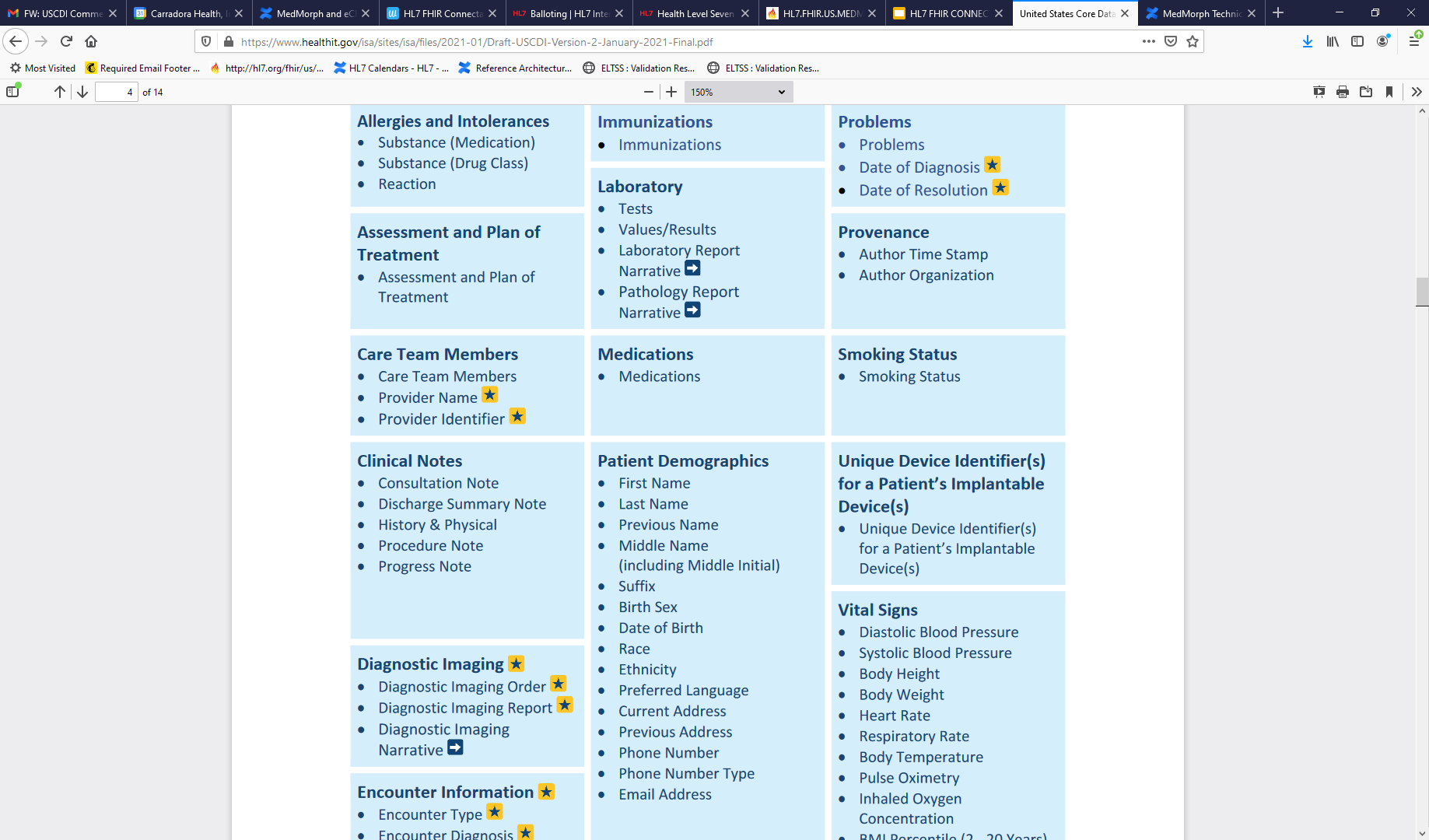 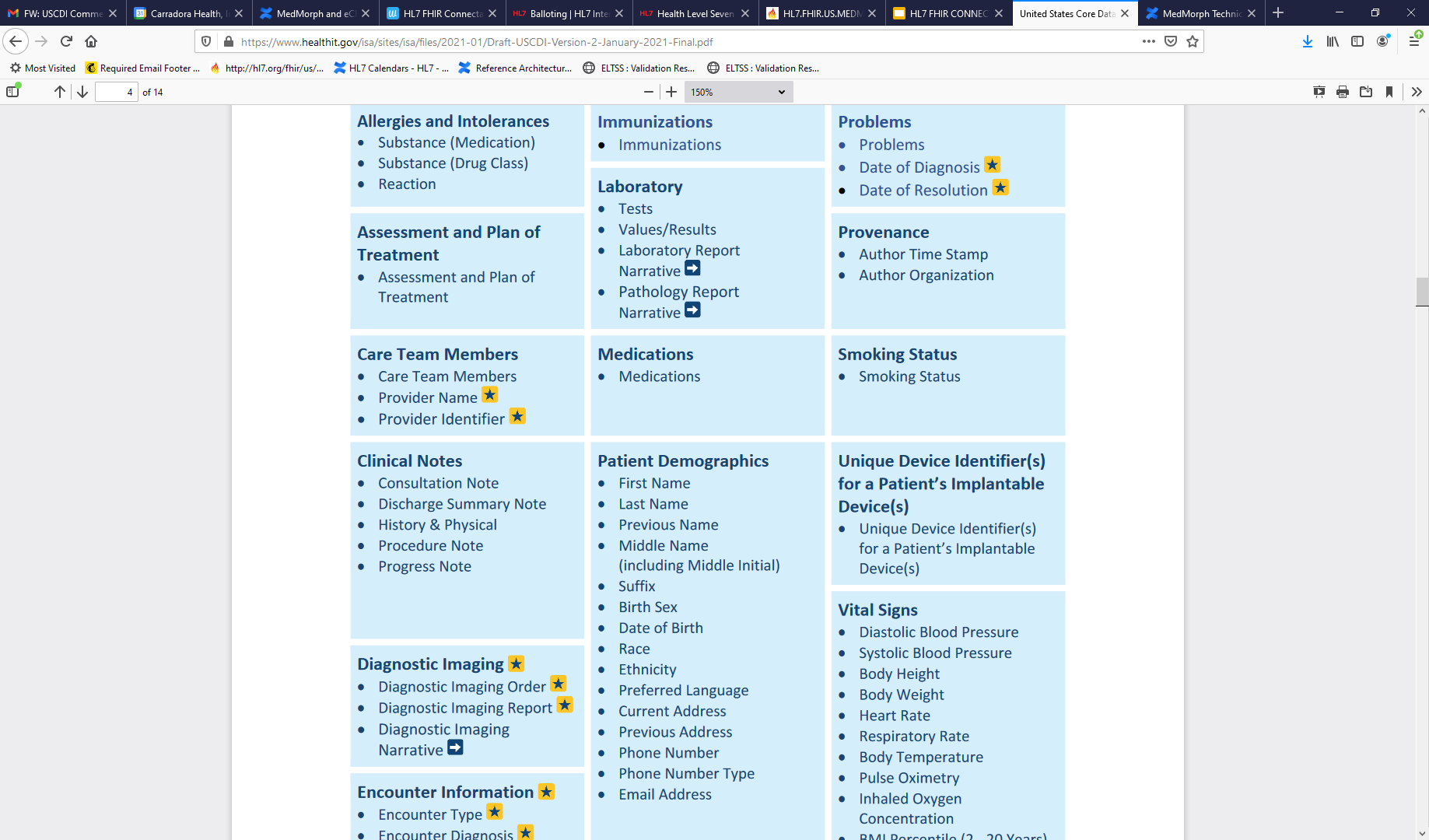 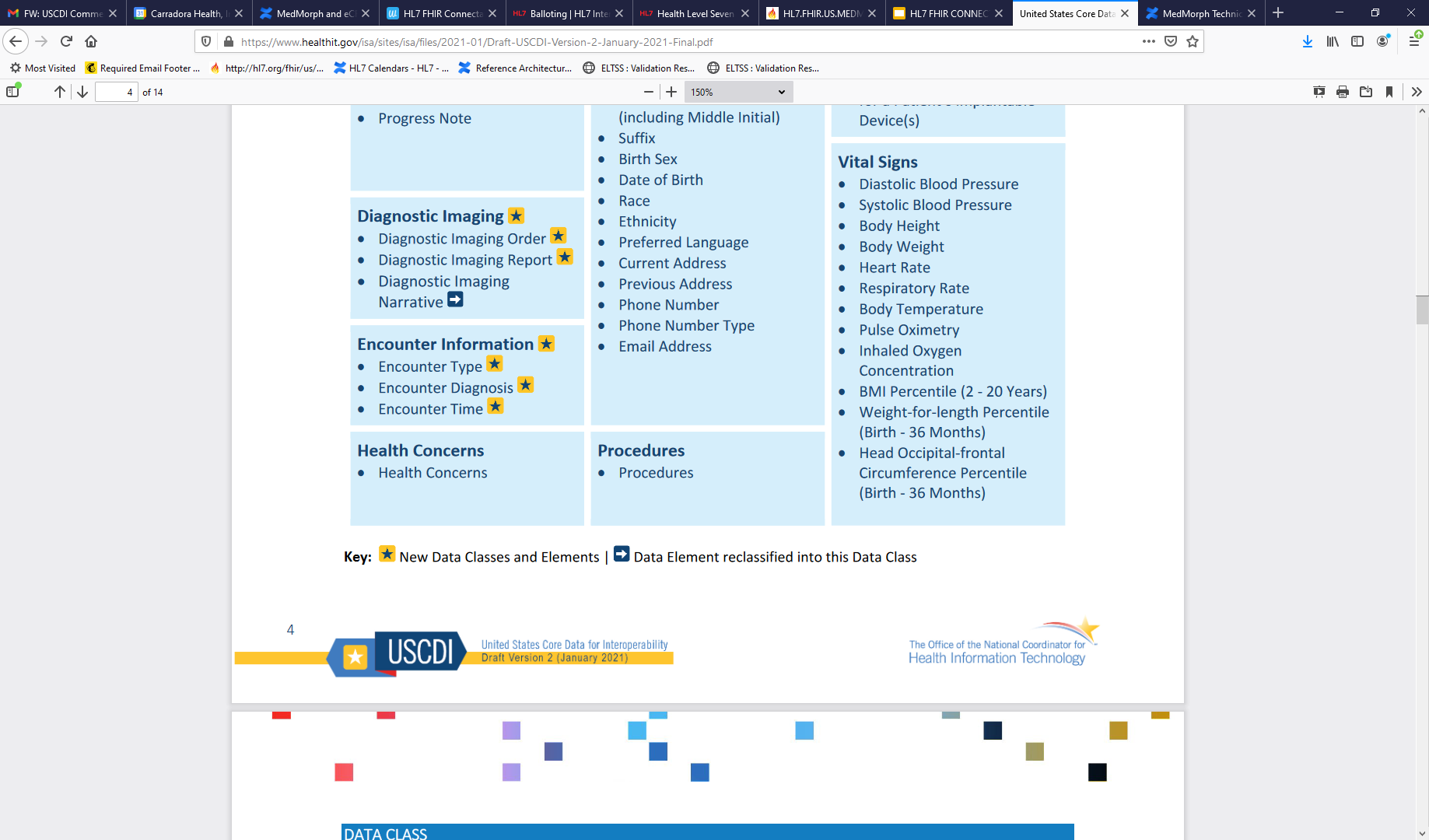 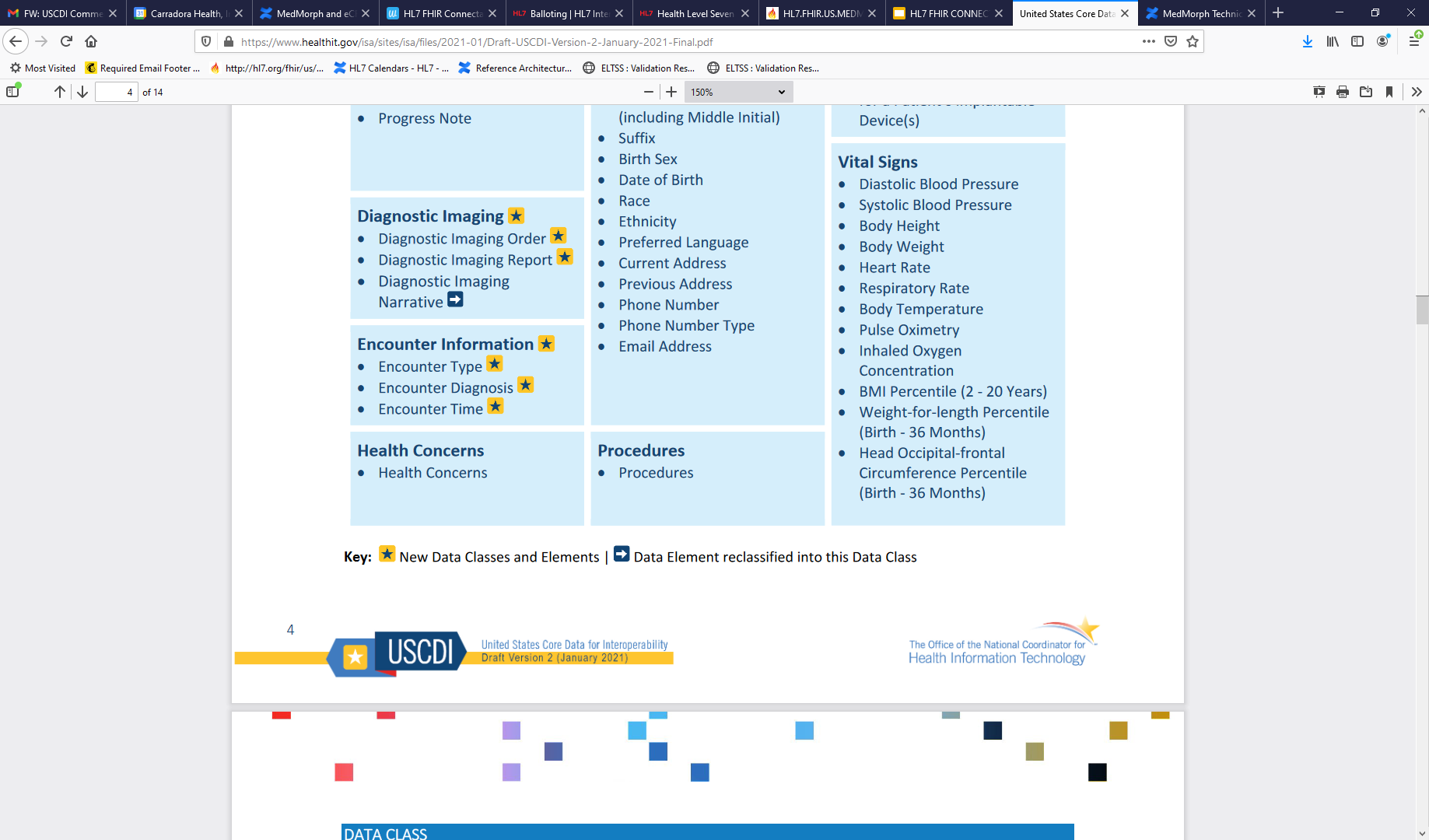 [Speaker Notes: In the event that too many level 2 data elements were eligible for promotion into the USCDI’s next version, the HITAC recommended that ONC consider establishing a prioritization process in order to reduce the risk of overwhelming providers and health IT developers with new requirements. The HITAC noted that a prioritization process should consider data classes/elements’ relevance to high priority goals, applicability to broad stakeholder groups, clearly defined use cases and workflows, and clear value propositions for adoption. Consistent with these recommendations and the fact that more than 100 submitted data elements were classified at level 2, ONC further prioritized the level 2 data elements for consideration as part of what would be put forward for public comment in Draft USCDI version 2 (USCDI v2). A key factor as part of our prioritization this year recognized that the ongoing COVID-19 pandemic has placed a strain on the resources of health IT developers and the health care community. For the Draft USCDI v2, we determined that proposed data elements for inclusion would need to meet two general priorities: 1) impose minimal new development burden, and 2) complement existing data elements in USCDI in order to support the broadest possibilities of use. To prioritize data elements for Draft USCDI v2, we assessed whether a level 2 data element could fill a significant gap within USCDI v1 and was already supported by current versions of the C-CDA and FHIR US Core implementation guide. We recognize that these criteria may change each year based on trends within the submissions received, high priority target areas, and other factors. We aim to provide relevant details on a given year’s priorities in order to provide greater transparency into the process and ensure continued alignment of USCDI submissions to high priority target areas for health IT and health care. As a result, we identified a set of data classes and elements for the Draft USCDI v2, which is set forth on the following pages. Level 2 data elements that were not included in the Draft USCDI v2 can be reviewed on the USCDI Level 2 webpage.]
MedMorph Elements and USCDI V2
[Speaker Notes: This and the following slide is a graphic of the MedMorph submitted elements. The red boxes indicate elements that “Map” to USCDI V2, however we need to get some agreement from the MedMorph community.]
MedMorph Elements and USCDI V2
Switch to Spreadsheet
Next Steps
Next Meeting: 
Thursday, February 18th
Focus of Next Meeting: 
USCDI Review and Comment
Content IGs
Contacts
CDC Team
Maria Michaels: ktx2@cdc.gov 
Wendy Blumenthal: wfb6@cdc.gov
Arun Srinivasan: fos2@cdc.gov
Syed Sameemuddin: puv5@cdc.gov
Abigail Viall: bzv3@cdc.gov
Aaron Harris: ieo9@cdc.gov
Shaoman Yin: wso3@cdc.gov
Brian Gugerty: vaz6@cdc.gov
Cynthia Bush: pdz1@cdc.gov
Laura Conn: lbk1@cdc.gov
TEP Co-Chairs
John Loonsk: john.loonsk@jhu.edu
Bill Lober: lober@uw.edu
Use Case Development
Becky Angeles: becky.angeles@carradora.com  
Jamie Parker: jamie.parker@carradora.com 
Kishore Bashyam: kishore.bashyam@drajer.com
Mike Flanigan: mike.flanigan@carradora.com
Technical SME
Brett Marquard: brett@waveoneassociates.com
Technical Lead
Nagesh “Dragon” Bashyam: nagesh.bashyam@drajer.com
Resources/Useful Links
Use Cases:
Use Case Work Group: https://carradora.atlassian.net/wiki/spaces/MedMorph/pages/381780019/Use+Case+Work+Groups
Hep C: https://carradora.atlassian.net/wiki/spaces/MedMorph/pages/694452251/Hepatitis+C+Use+Case+-+DRAFT
Health Care Surveys: https://carradora.atlassian.net/wiki/spaces/MedMorph/pages/692060180/Health+Care+Survey+Use+Case+-+DRAFT
Cancer: https://carradora.atlassian.net/wiki/spaces/MedMorph/pages/699990019/Cancer+Use+Case+-+DRAFT
Reference Architecture: https://carradora.atlassian.net/wiki/spaces/MedMorph/pages/545914881/Reference+Architecture+Document